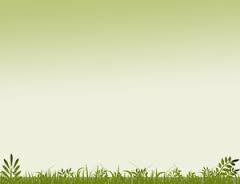 Модерация – 
эффективная 
образовательная 
технология
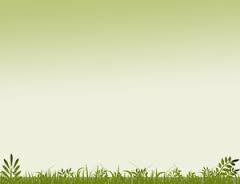 У меня растут года,будет и семнадцать.Где ……… мне тогда,чем …………….?  
В.Маяковский
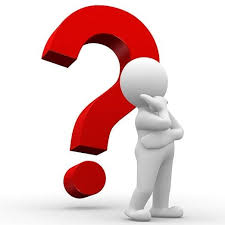 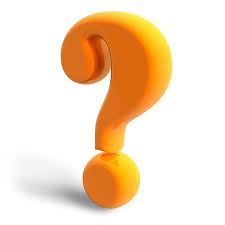 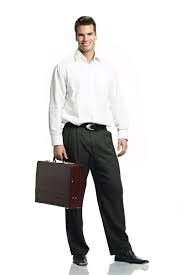 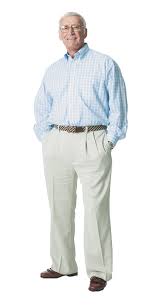 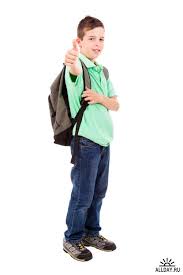 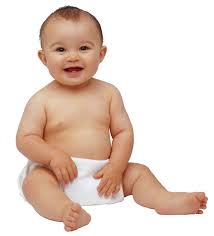 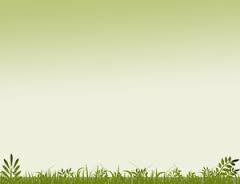 У меня растут года,будет и семнадцать.Где работать мне тогда,чем заниматься?  
В.Маяковский
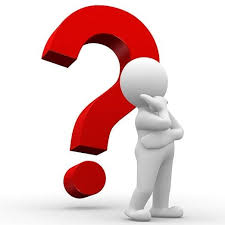 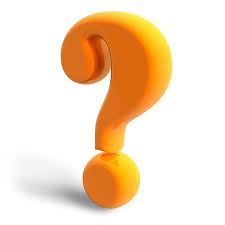 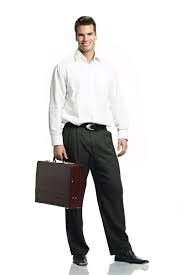 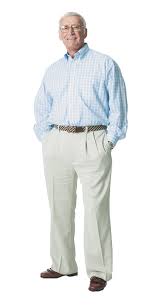 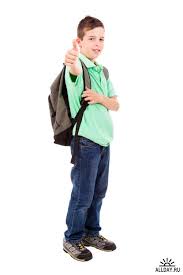 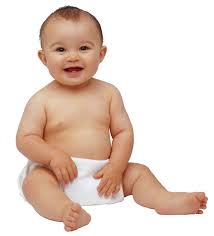 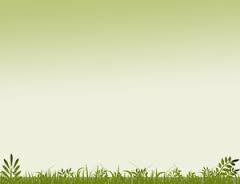 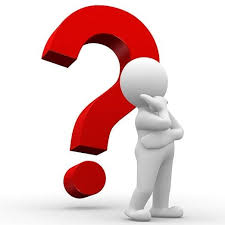 У меня растут года,будет и семнадцать.Где работать мне тогда,чем заниматься?  
В.Маяковский
Человек и его 
профессиональный 
выбор.
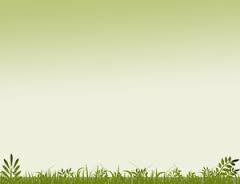 Человек и его 
профессиональный 
выбор.
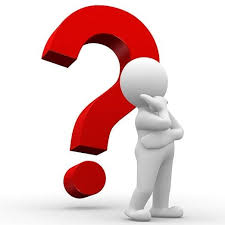 Цель урока:  научиться делать 
профессиональный выбор.
Задачи урока:  
определить, что нужно для профессионального выбора; 
2) составить алгоритм действий подростка 
для  реализации профессионального выбора.
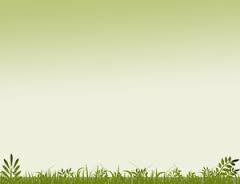 Человек и его 
профессиональный 
выбор.
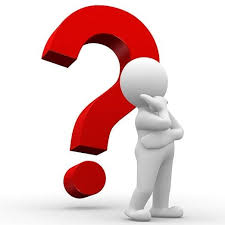 Какие ассоциации возникают у вас при произнесении словосочетания «профессиональный выбор»?
Определение названия команды.
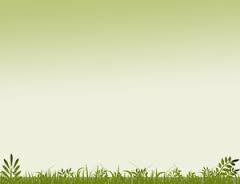 Человек и его 
профессиональный 
выбор.
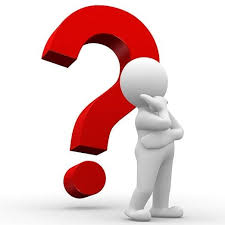 Зачем человеку нужен правильный профессиональный выбор?
Чтобы получить возможность полной самореализации.
 Чтобы проявить свою индивидуальность.
 Чтобы испытывать чувство удовлетворения.
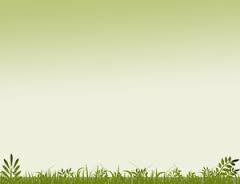 Человек и его 
профессиональный 
выбор.
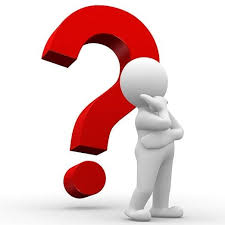 Гипотеза мастер-класса:
Чтобы совершить грамотный профессиональный выбор нужно основательно подготовиться к этому ответственному шагу.
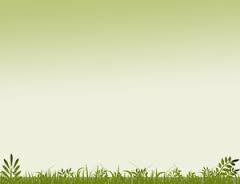 Человек и его 
профессиональный 
выбор.
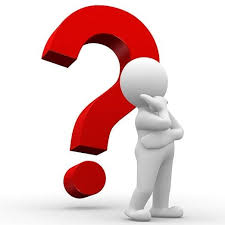 Перечень действий для организации профессионального самоопределения:
Выяснить свои профессиональные наклонности.
Выбрать наиболее подходящую профессию.
Выработать индивидуальный маршрут для достижения поставленной профессиональной цели.
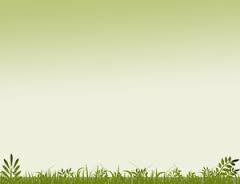 Человек и его 
профессиональный 
выбор.
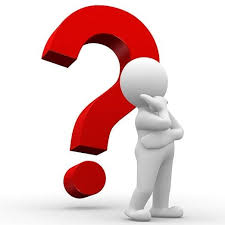 Домашнее задание:
Выработать индивидуальный маршрут для достижения поставленной профессиональной цели, опираясь на инструкцию.
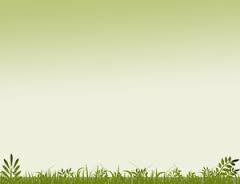 Человек и его 
профессиональный 
выбор.
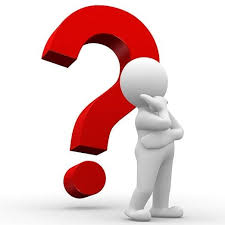 Результаты:
Цели достигнуты.
Задачи выполнены.
Гипотеза нашла своё подтверждение.
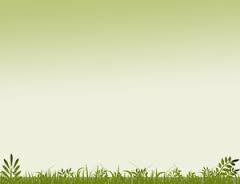 Человек и его 
профессиональный 
выбор.
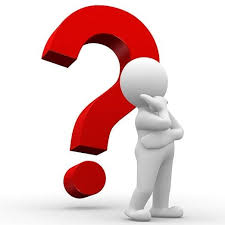 Рефлексия
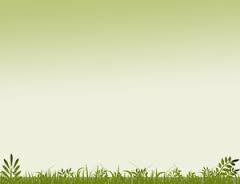 Человек и его 
профессиональный 
выбор.
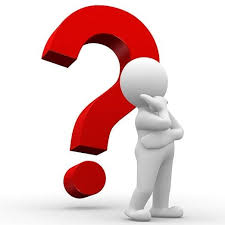 Всем спасибо!
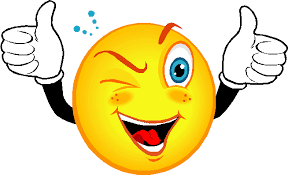